МОУ«Средняя общеобразовательная школа №13
 г.Пугачева Саратовской области»
Сгорание  топлива
Подготовила: учитель  физики Грунина Н.М.
Г.Пугачев, 2015 год.
В каком мире мы будем жить, будет ли он опасен для человека или останется таким же прекрасным, каким мы можем видеть его сегодня?
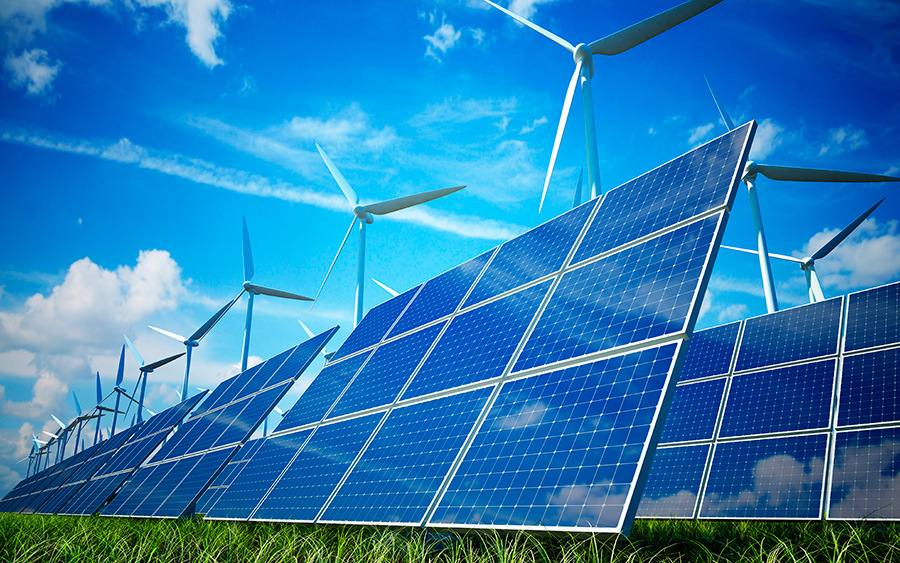 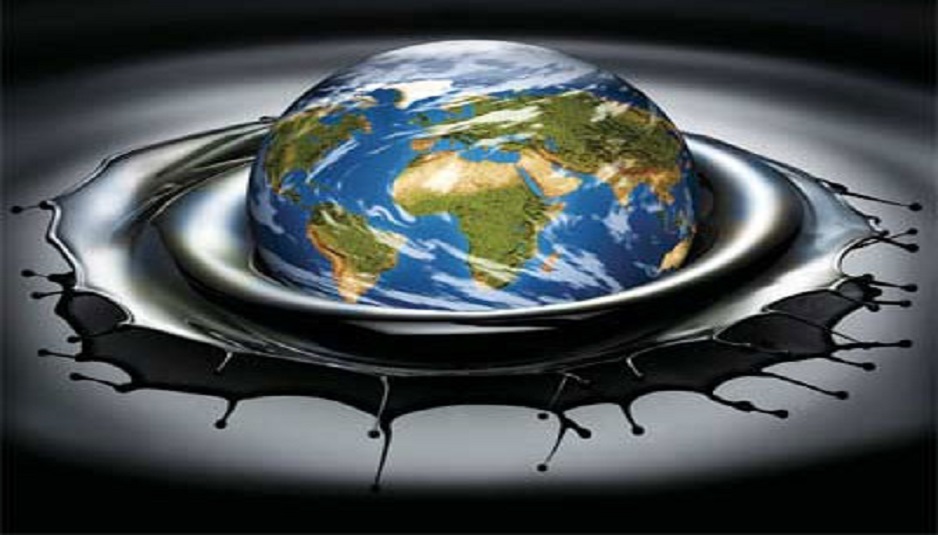